Fermentasi kakao
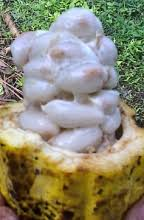 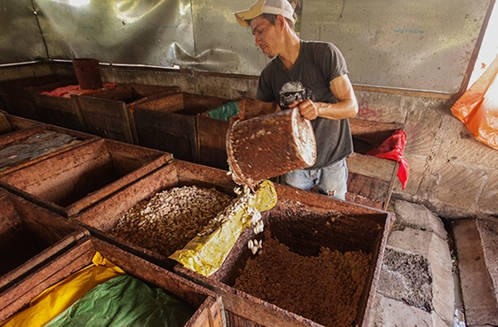 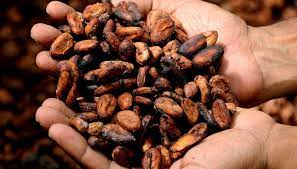 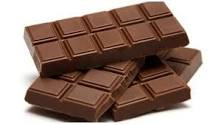 Kakao merupakan tanaman perkebunan yang memiliki nilai ekonomi tinggi dimana biji kakao adalah bahan dasar pembuatan cokelat
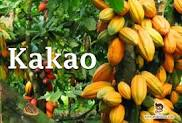 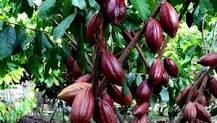 Terdapat 2 cara pengolahan biji kakao
1. Tanpa Fermentasi
2. Melalui Fementasi
PEMETIKAN BUAH
SORTASI BASAH
Perlakuan pendahuluan (pemeraman buah)
PEMOTONGAN BUAH DAN PENGAMBILAN BIJI
Cangkang buah Plasenta
PENGANGKUTAN KE TEMPAT FERMENTASI
Perlakuan pendahuluan (pulper,aerasi,penjemuran)
FERMENTASI
Air
PERENDAMAN, PENCUCIAN, PENIRISAN
Air limbah
Perlakuan pendahuluan (aerasi, penjemuran)
PENGERINGAN
SORTASI KERING
Biji kakao kering pada berbagai tingkatan mutu
GAFTAR ALIR PENGOLAHAN KAKAO
Fermentasi adalah inti dari proses pengolahan biji kakao.
Tujuan untuk meningkatkan cita rasa dan aroma pada kakao ( senyawa teobromin)
Fermentasi juga meningkatkan mutu biji kakao sehingga kadar air, kadar kulit biji, dan kadar jamur menurun.
Terdapat 3 bentuk proses fermentasi biji kakao
Fermentasi keranjang




Fermentasi menggunakan kotak
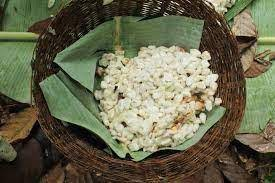 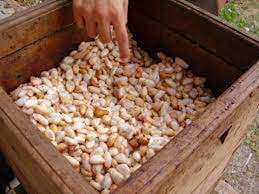 Fermentasi tumpukan
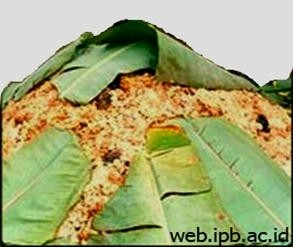 Fermentasi pada biji kakao terjadi dalam dua tahap yaitu fermentasi anaerob dan fermentasi aerob.
 Keberadaan asam sitrat membuat lingkungan pulp menjadi asam sehingga akan menginisiasi pertumbuhan ragi dan terjadi fermentasi secara anaerob.
 Fermentasi aerob diinisiasi oleh bakteri asam laktat dan bakteri asam asetat
Tanda-tanda fermentasi berhasil :
Warna kulit berubah coklat
Intensitas bau asam cuka lebih menonjol dibanding aroma alcohol
Lapisan lendir di permukaan biji mudah dibersihkan
BERSAMBUNG
pembentukan aroma pada biji kakao
Perubahan kimia biji kakao selama
fermentasi dapat dilihat pada Gambar di bawah ini
hal - hal yang terjadi saat fermentasi biji kakao
kematiaan biji
terjadi perubahan-perubahan di dalam biji seperti warna keping biji, pembentukan prekursor aroma dan citarasa,  serta mempermudah pulp terurai (Afoakwa et al., 2008).
Pulp segar memiliki kandungan gula tinggi dan pH rendah (3,5) karena kandungan asam sitrat
Kondisi ini ideal untuk tumbuhnya mikroorganisme saat biji dikeluarkan dari buah kakao
Yeast merupakan perintis di dalam fermentasi kakao dengan spesies antara lain Saccharomyces cerevisiae, Candida rugosa dan Kluyveromyces marxianus (Schwan, 1998)
Yeast mengubah sebagian besar gula dalam pulp menjadi alkohol dan reaksi ini menghasilkan sejumlah besar karbondioksida
Kadar gula yang mulanya sebesar 11 % mengalami metabolisme dan berkurang menjadi 1-2% selama 24-48 jam pertama (Anonim, 2013).
Terurainya pulp menyebabkan sebagian asam sitrat
    berkurang karena mengalir bersama cairan fermentasi.
peningkatan pH dan perubahan suhu yang mendorong pertumbuhan bakteri asam laktat
Bakteri asam laktat yang terlibat adalah jenis  homofermenter yang mengkonversi glukosa menjadi asam laktat
heterofermenter yang memproduksi asam laktat dan juga alkohol, asam asetat dan karbondioksida
Bakteri asam laktat pada hari kedua fermentasi sangat dominan dan akan berkurang seiring dengan peningkatan suhu dan kondisi aerobik (Anonim, 2013)
Kondisi aerob dan pH pulp yang meningkat menyebabkan bakteri asam asetat mendominasi fermentasi.
Bakteri asam asetat mengkonversi alkohol menjadi asam asetat dan memetabolisme asam-asam karboksilat seperti asam sitrat, asam malat dan asam laktat menjadi asam asetat
Asam asetat berada pada jumlah maksimum
    setelah 4-5 hari dan menurun setelahnya.
pH akan meningkat menjadi 4,5-5 karena sejumlah besar asam sitrat hilang dan diganti dengan asam asetat dan asam laktat
Selama aktivitas mikroorganisme ini suhu dalam kotak meningkat mendekati 50 C
Asam asetat yang semula di permukaan biji merembes lewat kulit biji dan masuk ke dalam kotiledon yang mengakibatkan kematian biji (Anonim, 2013)
Kematian biji akan mempercepat perubahan enzimatis dalam keping biji antara lain rasa sepat berkurang, 
pigmen ungu hilang, 
terbentuk warna cokelat
serta prekursor flavour dan aroma khas cokelat (Hansen et al., 1998)